April 2024
Minnesota State Farm Business Management
2023 Dairy Special Sorts
Analysis Trend Data for Dairy
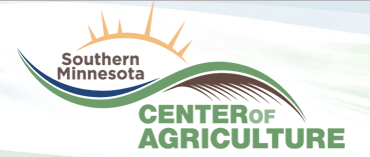 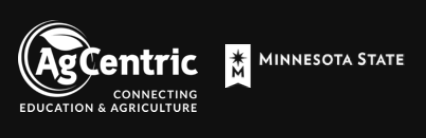 Dairy Special Sort Section 2023
249 Herds
20 Herds
[Speaker Notes: Return/Cow before owner Labor & Mgt Charge]
Dairy Special Sort Section 2023
20 Herds
249 Herds
[Speaker Notes: Return/Cow before owner Labor & Mgt Charge]
Dairy Special Sort Section 2023
186 Herds
25 Herds
Dairy Special Sort Section 2023
25 Herds
187 Herds
[Speaker Notes: Return/Cow before owner Labor & Mgt Charge]
Dairy Special Sort Section 2023
57 Herds
249 Herds
Dairy Special Sort Section 2023
25 Herds
186 Herds
35 Herds
Dairy Special Sort Section 2023
25 Herds
186 Herds
35 Herds
[Speaker Notes: Return before labor & mgt charge]
Dairy Special Sort Section 2023
Dairy Special Sort Section 2023
Robotic/2x Comparison (Labor Efficiency)